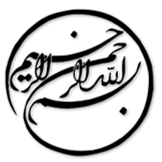 ایجاد وفاداری به برند و ارزش ویژه برند: OTT تاثیر مجموعه های اصلی بر خدمات OTT
دانشجو:
استاد:
سال تحصیلی:
نام درس:
فصل اول: مقدمه

Netflix، Hulu، Amazon Prime، HBO Max و سایر خدمات ارائه محتوا در بستر اینترنت (OTT) به ارائه صدها هزار ساعت محتوا از مجموعه ها و فیلم های ویدئویی دارای مجوز و اصلی می پردازند. از آنجایی که خدمات OTT شامل طراحی، سبک، و عملکرد می باشد، خدمات OTT علاوه بر تجارب مربوط به مصرف مجموعه های اصلی، کیفیت درک شدۀ OTT، برداشت افراد نسبت به شخصیت برند و نهایتاً ارزش ویژه برند و وفاداری به برند را نسبت به برندهای OTT سفارشی می کند. مطالعه حاضر علاقمند به درک الف) نحوه کمک برجستگی های برند مجموعه های اصلی به ایجاد ارزش ویژه برند مبتنی بر مصرف کننده (CBBE) نسبت به خدمات OTT و ب) نحوه تفسیر مدل ارزش ویژه برند مبتنی بر مصرف کننده درباره ایجاد وفاداری مصرف کننده به برند و ارزش ویژه برند توسط خدمات OTT می باشد.
1/16
فصل اول
مقدمه
1
فصل دوم: بررسی ادبیات

بازار OTT - بازار OTT در دهه گذشته توجه چشمگیری را تجربه کرده است. خدمات OTT قدیمی مانند Netflix، Hulu و Amazon Prime با رقابت شدیدی در میان خودن و تازه واردانی مانند Peacock، دیزنی پلاس و خدمات HBO پیشرفته ای به نام HBO Max که فیلم ها و تلویزیون متعلق به HBO، Cinemax، و برادران وارنر را در بر می گیرد، مواجه شده اند.
ارزش ویژه برند مبتنی بر مصرف کننده - ارزش ویژه برند مبتنی بر مصرف کننده طبق تعریف عباتست از درجه ای که نام برند به تنهایی به ارائه ارزش از دیدگاه مصرف کننده می پردازد.
2/16
فصل دوم
بررسی ادبیات
2
1
وفاداری به برند - برای درک ارزش ویژه برند خدمات OTT توسط مصرف کنندگان، آن ها باید وفاداری به برند داشته باشند. وفاداری به برند علاقه مصرف کننده به تداوم مصرف محصولات یا خدمات یک برند را در نظر می گیرد و برای یافتن رزونانس یا همنوایی با برند مصرف کنندگان به کار می رود.
H1: وفاداری به برند OTT شاخص پیش بینی ارزش ویژه برند OTT می باشد.
محتوای اصلی - مجموعه های اصلی OTT محصولات برند اصلی OTT را معرفی کرده، به خدمات OTT در شکل دادن برداشت مصرف کنندگان درباره برند کمک می کند. برجستگی برند مجموعه های اصلی مصرف کنندگان مبتنی بر شناسایی این مقوله است که در آن برند مذکور با برندهای دیگر رقابت نموده و نیازهای مصرف کننده را برآورده می سازد.
3/16
فصل دوم
بررسی ادبیات
2
1
لطفا توجه داشته باشيد
که اين فايل تنها بخشی از محصول بوده و صرفا جهت معرفی محصول ميباشد
برای خريداری و دانلود فايل کامل مقاله به زبان فارسی
با فرمت پاورپوينت (با قابليت ويرايش(
اينجا کليک نماييد.
فروشگاه اينترنتی ايران عرضه www.iranarze.ir
5
4
3
2
1